TIÊU ĐỀ
Họ tên
Email
Địa chỉ
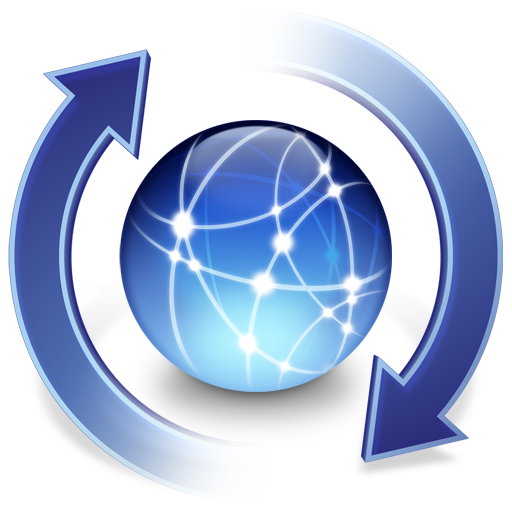 Thay hình ảnh giả bằng ảnh đại diện của Bạn
TIÊU ĐỀ
Tiêu đề
Tiêu đề
Mô tả nội dung
Mô tả nội dung
Mô tả nội dung
Mô tả nội dung
Thêm chữ
Thêm chữ
TIÊU ĐỀ
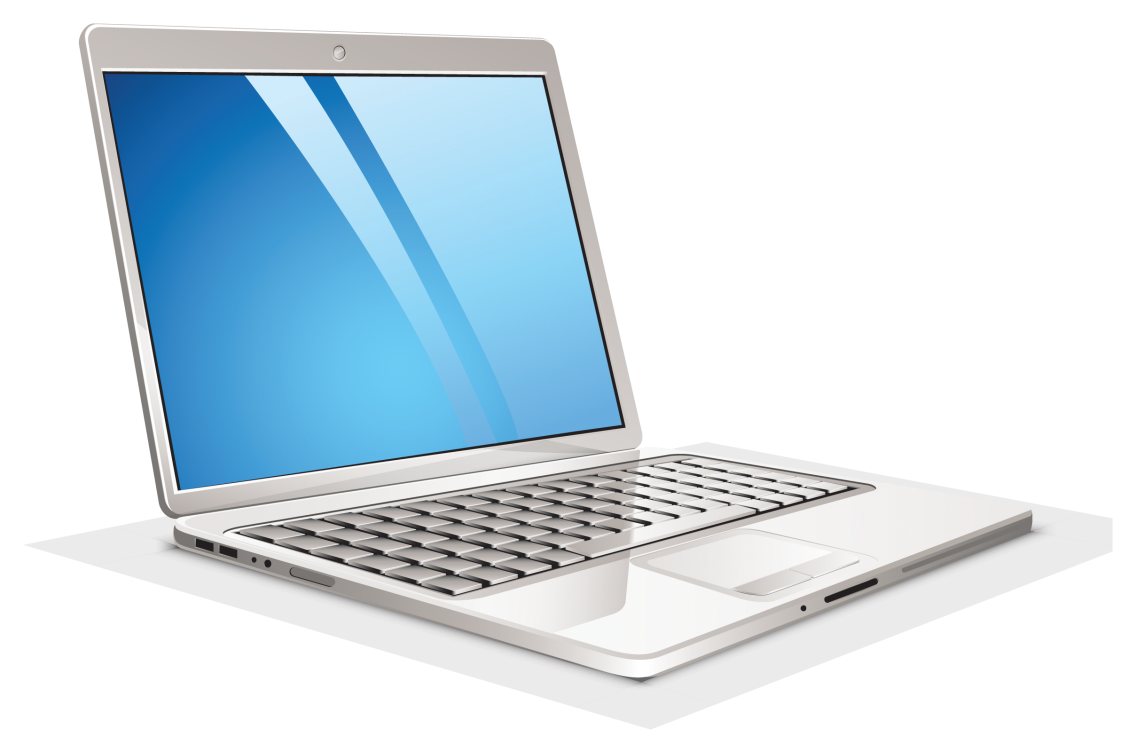 Diễn đạt nội dung
Diễn đạt nội dung
Diễn đạt nội dung
Diễn đạt nội dung
Thêm chú thích
TIÊU ĐỀ
85%
65%
45%
25%
Thêm chữ
Thêm chữ
Thêm chữ
Thêm chữ
Mô tả ND
Mô tả ND
Mô tả ND
Mô tả ND
Mô tả ND
Mô tả ND
Mô tả ND
Mô tả ND
Mô tả ND
Mô tả ND
Mô tả ND
Mô tả ND
Mô tả ND
Mô tả ND
Mô tả ND
Mô tả ND
TIÊU ĐỀ
SẢn lưỢng
ThỜi gian
KhỞi đỘng
Phát triỂn
ThỊnh vưỢng
Suy giẢm
Chú thích biểu đồ
TIÊU ĐỀ
Tiêu đề 1
Mô tả nội dung
Mô tả nội dung
Tiêu đề 2
Mô tả nội dung
Mô tả nội dung
Tiêu đề 3
Mô tả nội dung
Mô tả nội dung
XIN CHÂN THÀNH
CẢM ƠN!
Họ tên
Email
Địa chỉ